51-7
These materials are by the Kongki Ka Project and are made available to you under the terms of the Creative Commons Attribution ShareAlike license 4.0.
You have permission to share and redistribute these materials in any format and to make reasonable revisions and adaptations of this translation, provided that:
You include the above licence and source information.
If you redistribute these materials or create derivatives, you must distribute your contributions under the same license as the original.
 
The Holy Bible, Berean Standard Bible, BSB is produced in cooperation with Bible Hub, Discovery Bible, OpenBible.com, and the Berean Bible Translation Committee. This text of God's Word has been dedicated to the public domain.
 
Hindi text is from Free Bibles India. This translation is made available under the terms of a Creative Commons Attribution-ShareAlike 4.0 International License.
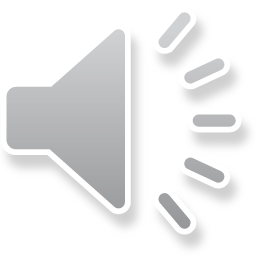 [Speaker Notes: Ch
51 Paul’s 1st Journey
1. Barnabas, Saul and Agabus in Antioch – Acts 11:19-30 (Left Top)
2. Saul, Barnabas and John Mark sent out – Acts 13:1-5 (Center Top)
3. Sergius Paulus and Elymas – Acts 13:6-12 (Right Top)
4. John Mark leaves them and returns to Jerusalem – Acts 13:13 (Right Center)
5. Rejected by Jews in Pisidian Antioch – Acts 13:14-52 (Right Bottom)
6. Chased from Iconium – Acts 14:1-6 (Center Bottom)
7. Healing of lame man in Lystra – Acts 14:7-20 (Left Bottom)
8. On the way back to Antioch – Acts 14:21-28 (Left Center)
9. The Council at Jerusalem – Acts 15:1-35 (Center)]
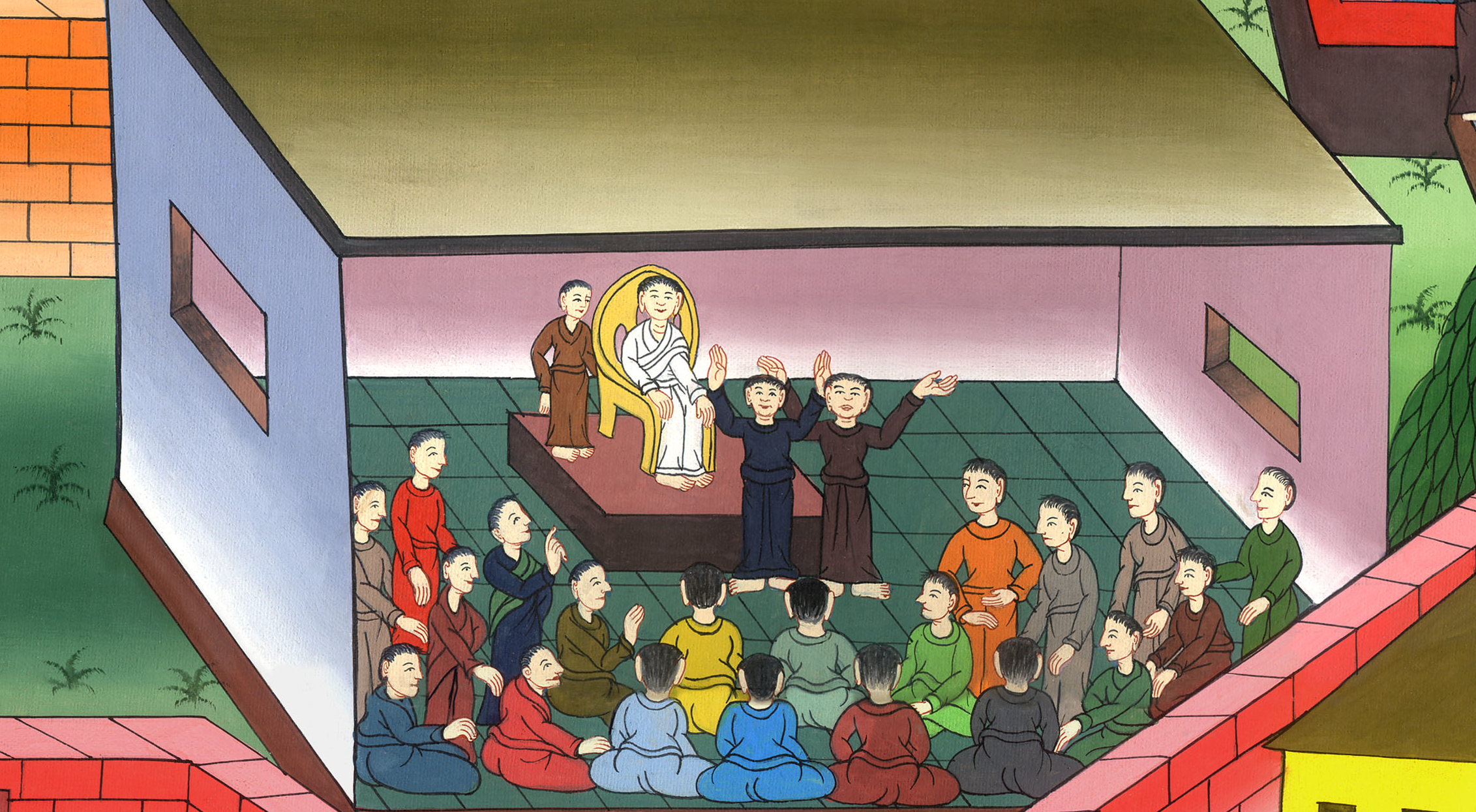 यरूशलेम की सभा  - प्रेरितों के काम 15:1-35
This work is licensed under a Creative Commons Attribution-ShareAlike 4.0 International License
यरूशलेम की सभा  - प्रेरितों के काम 15:1-35
The Council at Jerusalem – Acts 15:1-35
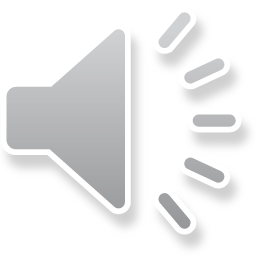 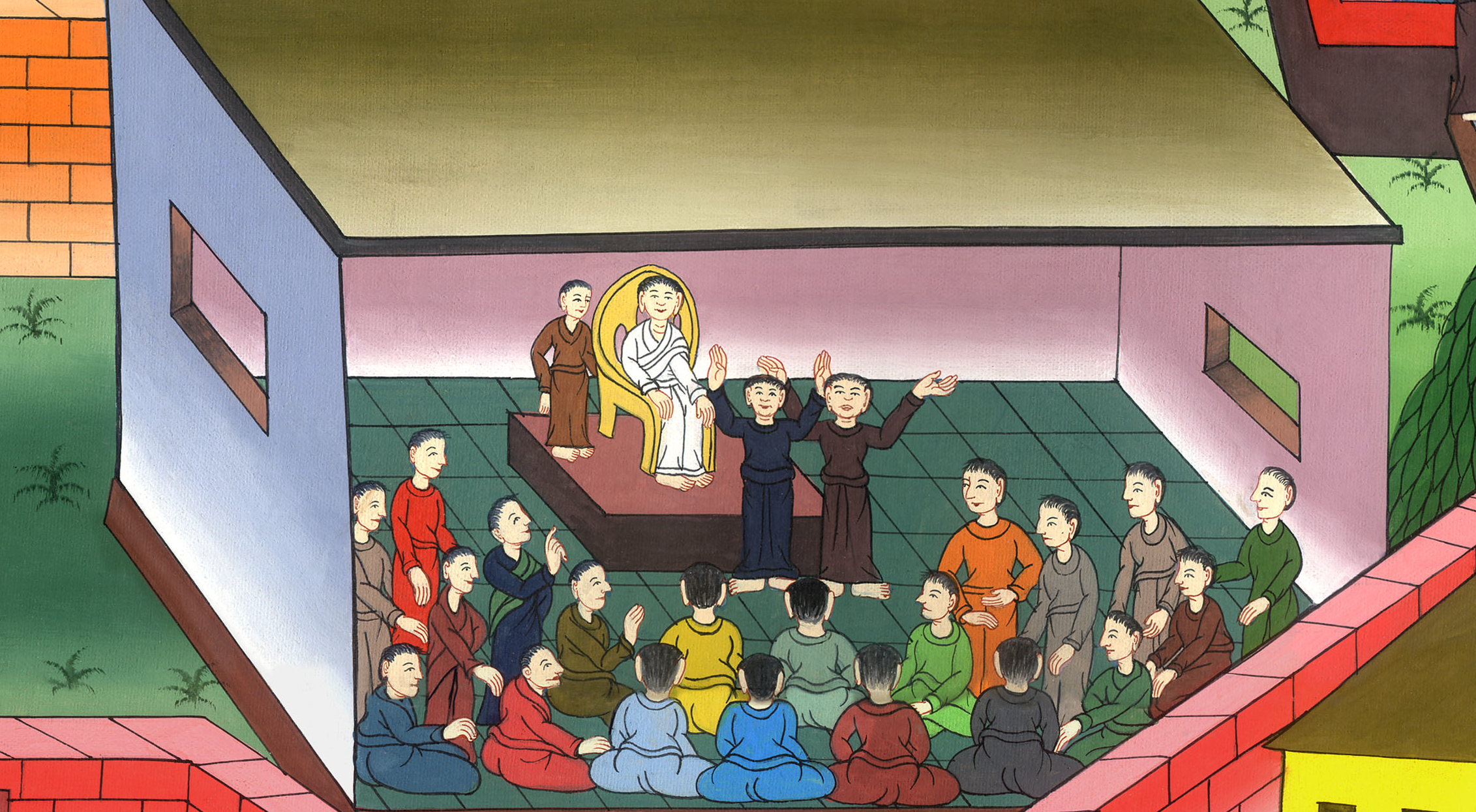 यरूशलेम की सभा  - प्रेरितों के काम 15:1-35
1फिर कुछ लोग यहूदिया से आकर भाइयों को सिखाने लगे: “यदि मूसा की रीति पर तुम्हारा खतना न हो तो तुम उद्धार नहीं पा सकते।”
1Then some men came down from Judea and were teaching the brothers, “Unless you are circumcised according to the custom of Moses, you cannot be saved.”
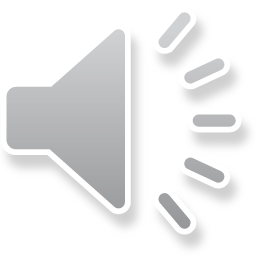 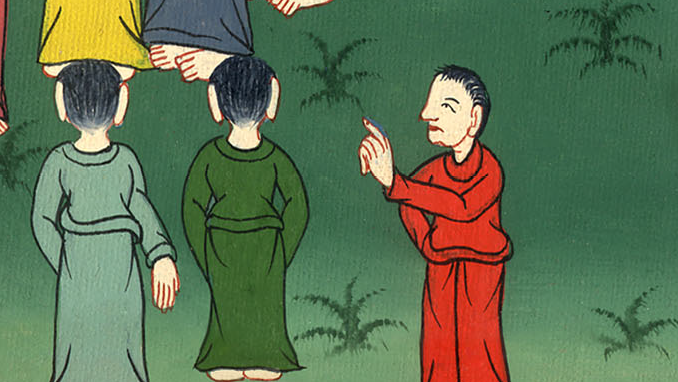 प्रेरितों के काम 15:1
2जब पौलुस और बरनबास का उनसे बहुत मतभेद और विवाद हुआ तो यह ठहराया गया, कि पौलुस और बरनबास, और उनमें से कुछ व्यक्ति इस बात के विषय में प्रेरितों और प्राचीनों के पास यरूशलेम को जाएँ।
2And after engaging these men in sharp debate, Paul and Barnabas were appointed, along with some other believers, to go up to Jerusalem to see the apostles and elders about this question.
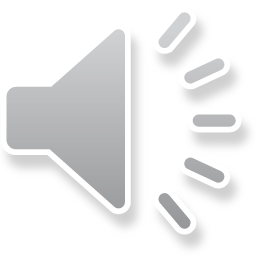 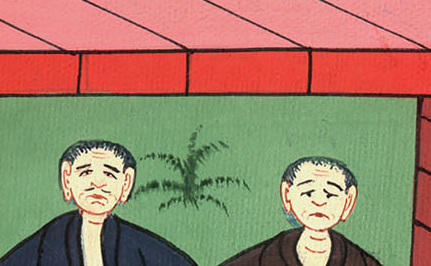 प्रेरितों के काम 15:2
4 जब वे यरूशलेम में पहुँचे, तो कलीसिया और प्रेरित और प्राचीन उनसे आनन्द के साथ मिले, और उन्होंने बताया कि परमेश्वर ने उनके साथ होकर कैसे-कैसे काम किए थे।
4On their arrival in Jerusalem, they were welcomed by the church and apostles and elders, to whom they reported all that God had done through them.
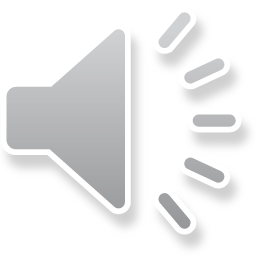 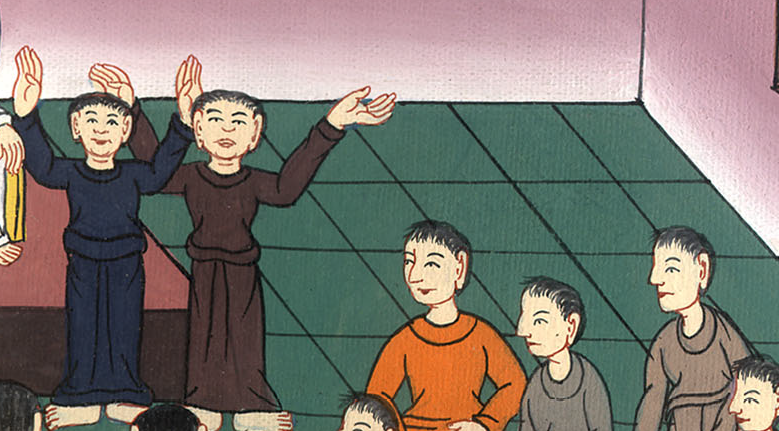 प्रेरितों के काम 15:4
5परन्तु फरीसियों के पंथ में से जिन्होंने विश्वास किया था, उनमें से कितनों ने उठकर कहा, “उन्हें खतना कराने और मूसा की व्यवस्था को मानने की आज्ञा देनी चाहिए।”
6तब प्रेरित और प्राचीन इस बात के विषय में विचार करने के लिये इकट्ठे हुए।
5But some believers from the party of the Pharisees stood up and declared, “The Gentiles must be circumcised and required to obey the law of Moses.” 6So the apostles and elders met to look into this matter.
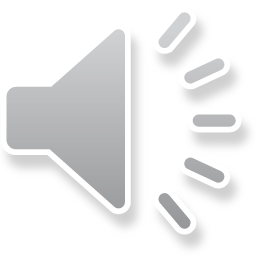 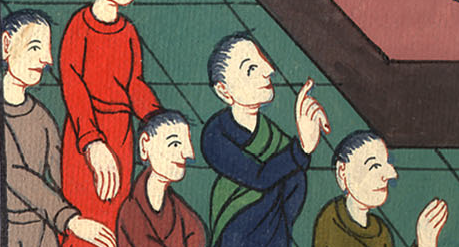 प्रेरितों के काम 15:5,6
7तब पतरस ने बहुत वाद-विवाद हो जाने के बाद खड़े होकर उनसे कहा, “हे भाइयों, तुम जानते हो, कि बहुत दिन हुए, कि परमेश्वर ने तुम में से मुझे चुन लिया, कि मेरे मुँह से अन्यजातियाँ सुसमाचार का वचन सुनकर विश्वास करें।
7After much discussion, Peter got up and said to them, “Brothers, you know that in the early days God made a choice among you that the Gentiles would hear from my lips the message of the gospel and believe.
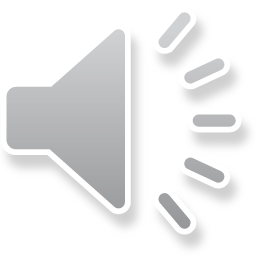 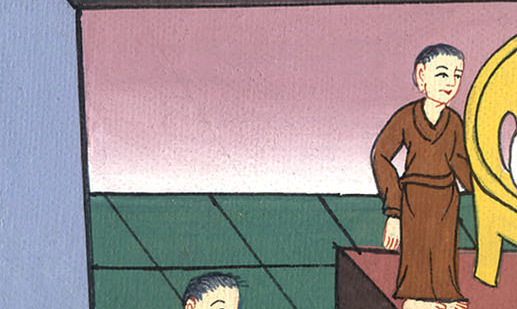 प्रेरितों के काम 15:7
8 और मन के जाँचने वाले परमेश्वर ने उनको भी हमारे समान पवित्र आत्मा देकर उनकी गवाही दी;
8And God, who knows the heart, showed His approval by giving the Holy Spirit to them, just as He did to us.
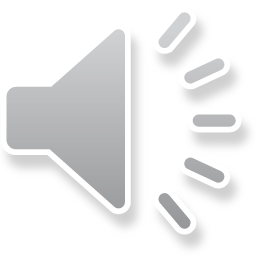 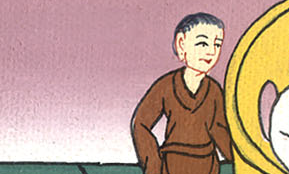 प्रेरितों के काम 15:8
9और विश्वास के द्वारा उनके मन शुद्ध करके हम में और उनमें कुछ भेद न रखा।
9He made no distinction between us and them, for He cleansed their hearts by faith.
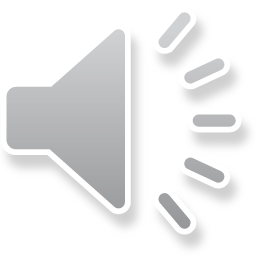 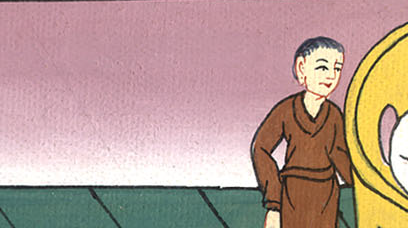 प्रेरितों के काम 15:9
10तो अब तुम क्यों परमेश्वर की परीक्षा करते हो, कि चेलों की गर्दन पर ऐसा जूआ रखो, जिसे न हमारे पूर्वज उठा सकते थे और न हम उठा सकते हैं।
10Now then, why do you test God by placing on the necks of the disciples a yoke that neither we nor our fathers have been able to bear?
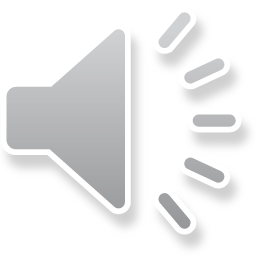 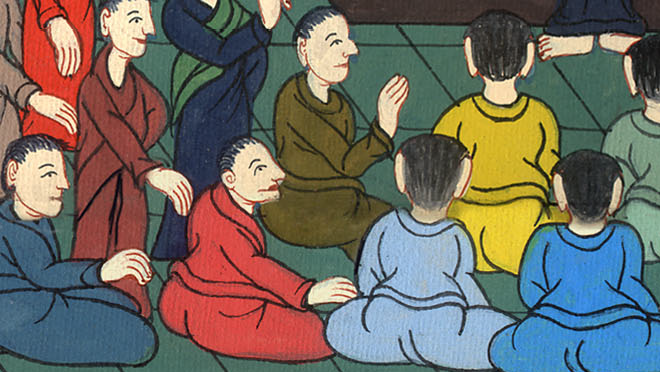 प्रेरितों के काम 15:10
11हाँ, हमारा यह तो निश्चय है कि जिस रीति से वे प्रभु यीशु के अनुग्रह से उद्धार पाएँगेa; उसी रीति से हम भी पाएँगे।”
11On the contrary, we believe it is through the grace of the Lord Jesus that we are saved, just as they are.”
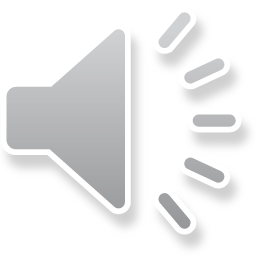 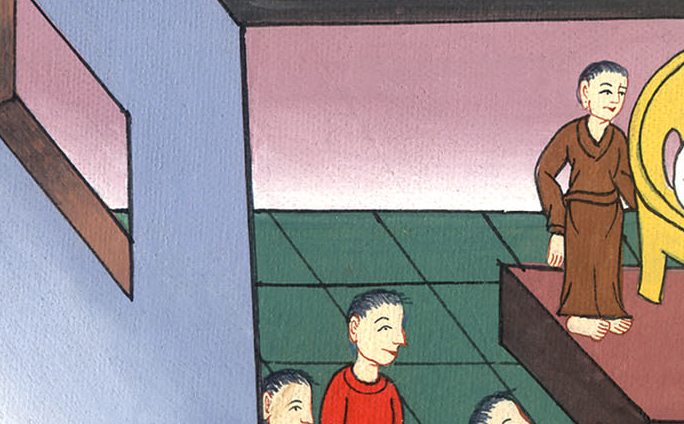 प्रेरितों के काम 15:11
12तब सारी सभा चुपचाप होकर बरनबास और पौलुस की सुनने लगी, कि परमेश्वर ने उनके द्वारा अन्यजातियों में कैसे-कैसे बड़े चिन्ह, और अद्भुत काम दिखाए।
12The whole assembly fell silent as they listened to Barnabas and Paul describing the signs and wonders God had done among the Gentiles through them.
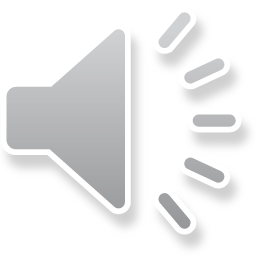 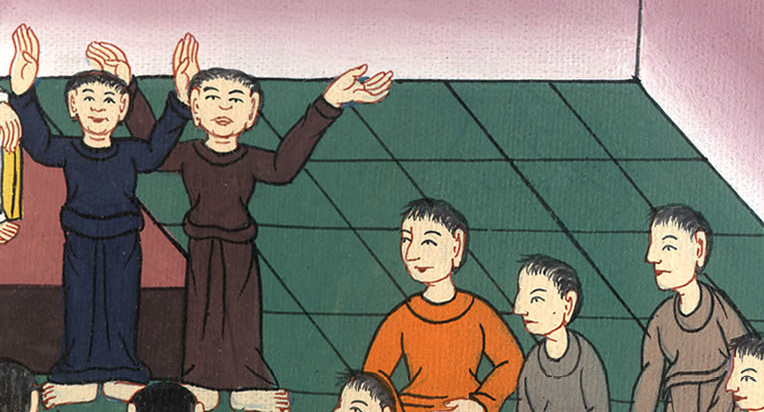 प्रेरितों के काम 15:12
13जब वे चुप हुए, तो याकूब कहने लगा, “हे भाइयों, मेरी सुनो। 14शमौन ने बताया, कि परमेश्वर ने पहले-पहल अन्यजातियों पर कैसी कृपादृष्टि की, कि उनमें से अपने नाम के लिये एक लोग बना ले।
13When they had finished speaking, James declared, “Brothers, listen to me! 14Simon  has told us how God first visited the Gentiles to take from them a people to be His own.
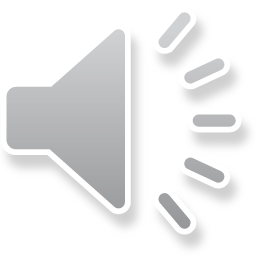 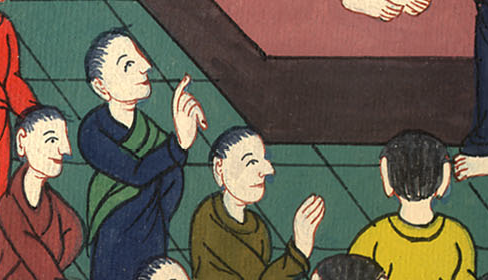 प्रेरितों के काम 15:13,14
19“इसलिए मेरा विचार यह है, कि अन्यजातियों में से जो लोग परमेश्वर की ओर फिरते हैं, हम उन्हें दुःख न दें;
19It is my judgment, therefore, that we should not cause trouble for the Gentiles who are turning to God.
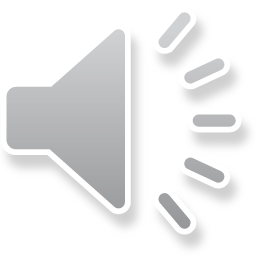 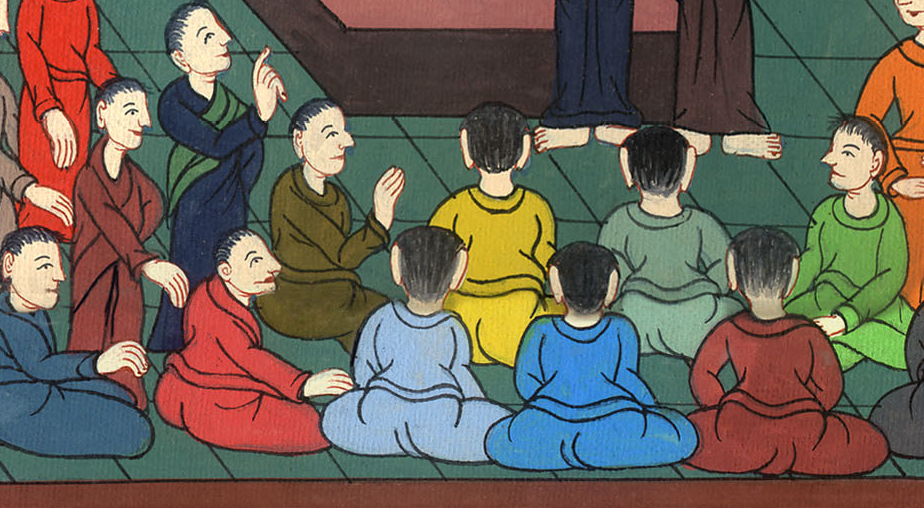 प्रेरितों के काम 15:19
20परन्तु उन्हें लिख भेजें, कि वे मूरतों की अशुद्धताओंb और व्यभिचार और गला घोंटे हुओं के माँस से और लहू से परे रहें।
20Instead, we should write and tell them to abstain from food polluted by idols, from sexual immorality, from the meat of strangled animals, and from blood.
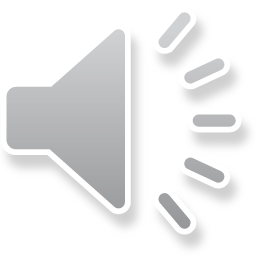 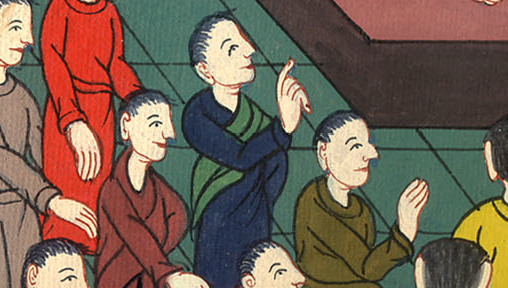 प्रेरितों के काम 15:20
21क्योंकि पुराने समय से नगर-नगर मूसा की व्यवस्था के प्रचार करनेवाले होते चले आए है, और वह हर सब्त के दिन आराधनालय में पढ़ी जाती है।”
21For Moses has been proclaimed in every city from ancient times and is read in the synagogues on every Sabbath.”
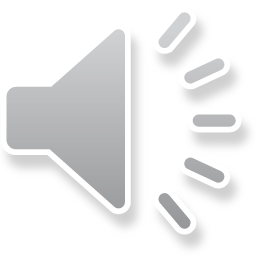 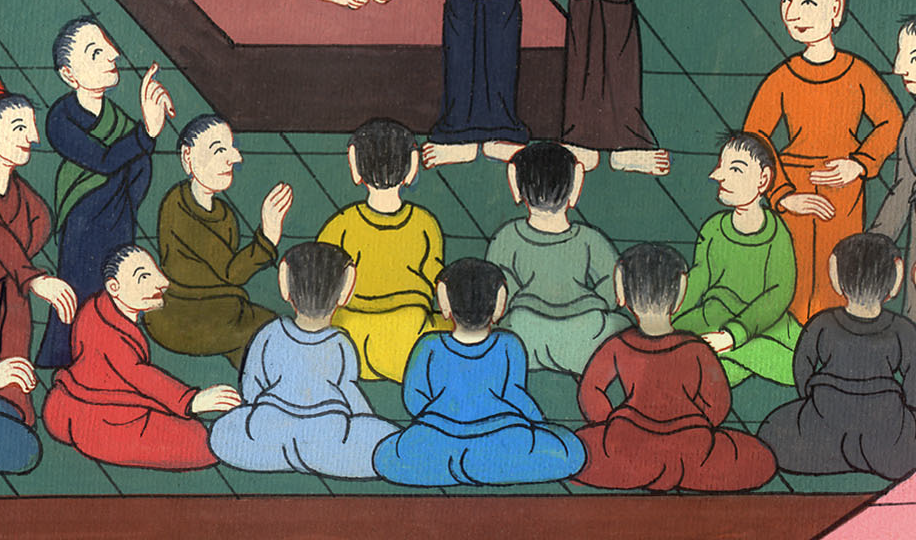 प्रेरितों के काम 15:21
22तब सारी कलीसिया सहित प्रेरितों और प्राचीनों को अच्छा लगा, कि अपने में से कुछ मनुष्यों को चुनें, अर्थात् यहूदा, जो बरसब्बास कहलाता है, और सीलास को जो भाइयों में मुखिया थे;…
22Then the apostles and elders, with the whole church, decided to select men from among them to send to Antioch with Paul and Barnabas…
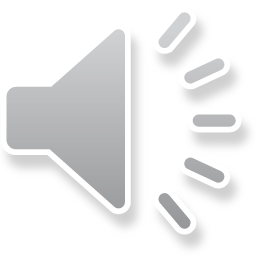 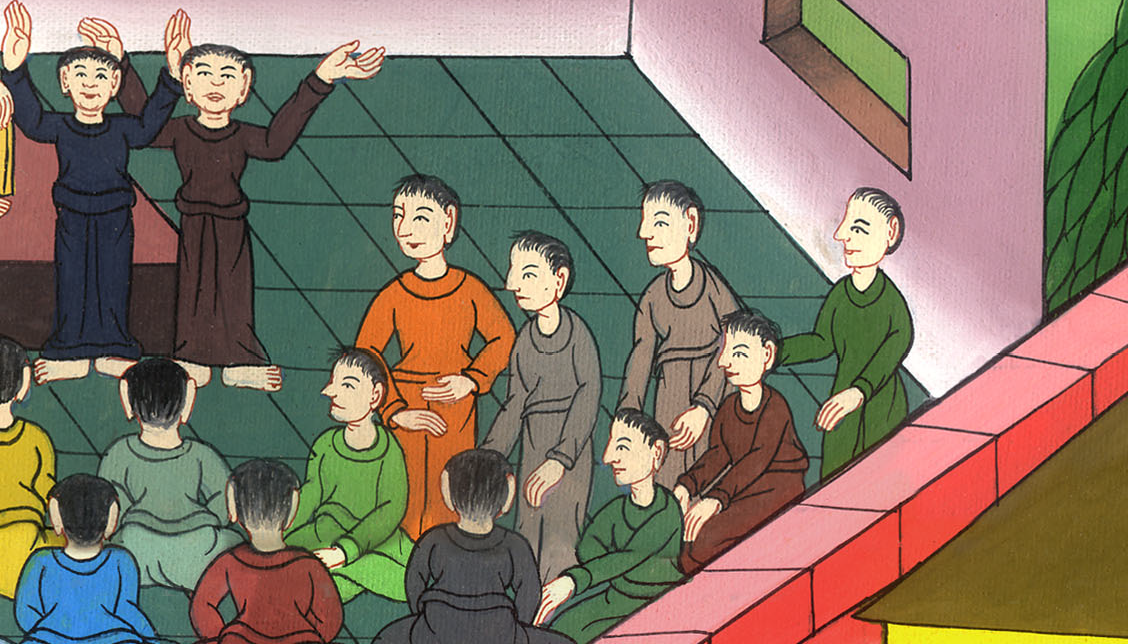 प्रेरितों के काम 15:22
…और उन्हें पौलुस और बरनबास के साथ अन्ताकिया को भेजें।
…They chose Judas called Barsabbas and Silas, two leaders among the brothers,
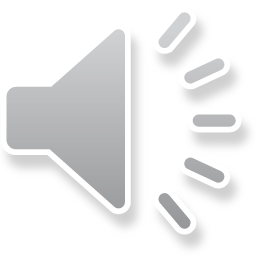 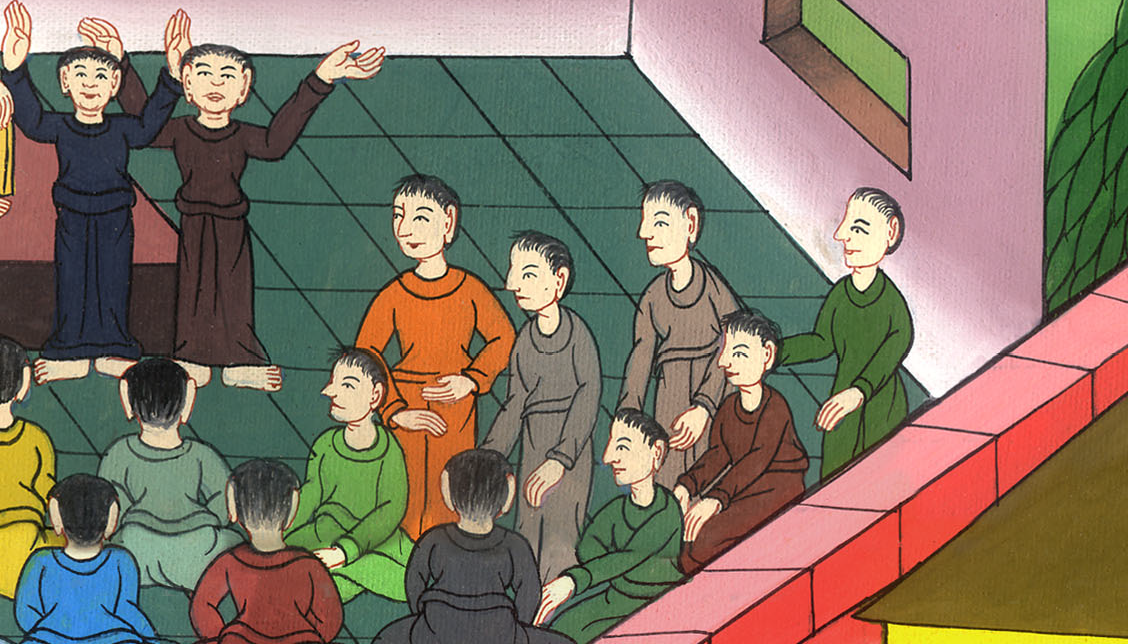 प्रेरितों के काम 15:22
23 और उन्होंने उनके हाथ यह लिख भेजा: “अन्ताकिया और सीरिया और किलिकिया के रहनेवाले भाइयों को जो अन्यजातियों में से हैं, प्रेरितों और प्राचीन भाइयों का नमस्कार!
23and sent them with this letter:
The apostles and the elders, your brothers,
To the brothers among the Gentiles in Antioch, Syria, and Cilicia:
Greetings.
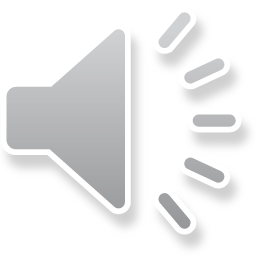 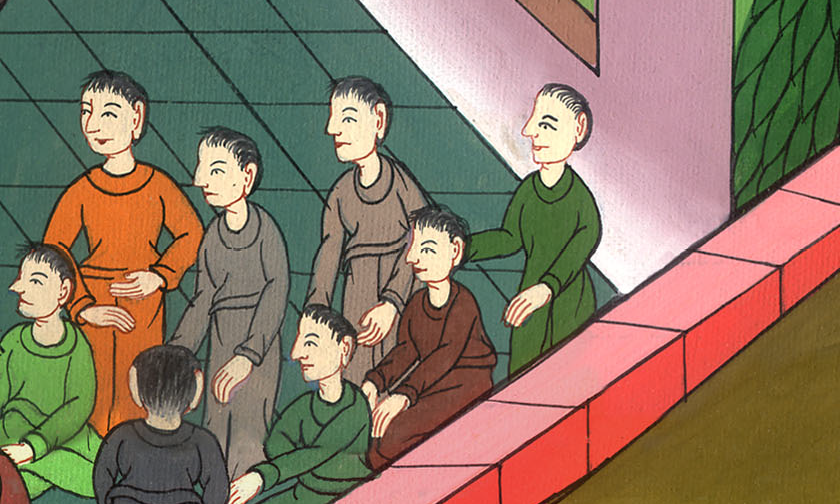 प्रेरितों के काम 15:23
28 पवित्र आत्मा को, और हमको भी ठीक जान पड़ा कि इन आवश्यक बातों को छोड़; तुम पर और बोझ न डालें;
28It seemed good to the Holy Spirit and to us not to burden you with anything beyond these essential requirements:
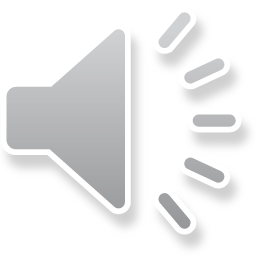 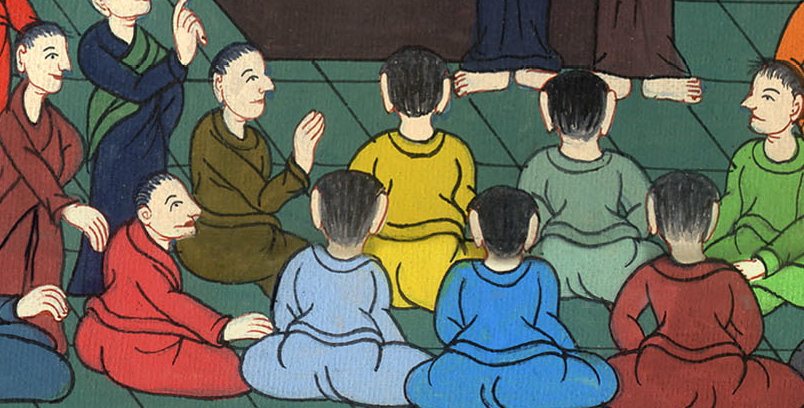 प्रेरितों के काम 15:28
29 कि तुम मूरतों के बलि किए हुओं से, और लहू से, और गला घोंटे हुओं के माँस से, और व्यभिचार से दूर रहो। इनसे दूर रहो तो तुम्हारा भला होगा। आगे शुभकामना।”
29You must abstain from food sacrificed to idols, from blood, from the meat of strangled animals, and from sexual immorality. You will do well to avoid these things.
Farewell.
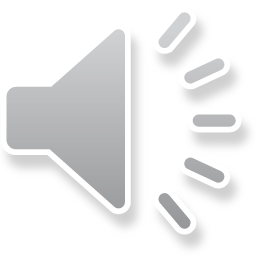 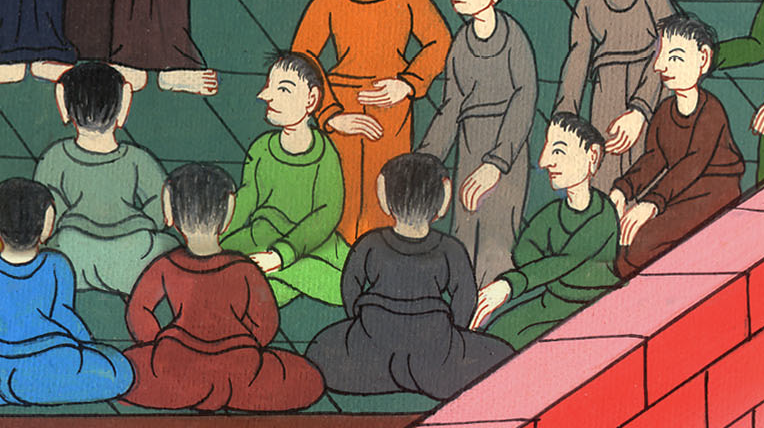 प्रेरितों के काम 15:29
30 फिर वे विदा होकर अन्ताकिया में पहुँचे, और सभा को इकट्ठी करके उन्हें पत्री दे दी। 
31 और वे पढ़कर उस उपदेश की बात से अति आनन्दित हुए।
30So the men were sent off and went down to Antioch, where they assembled the congregation and delivered the letter. 31When the people read it, they rejoiced at its encouraging message.
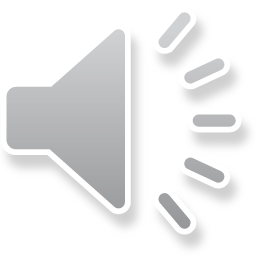 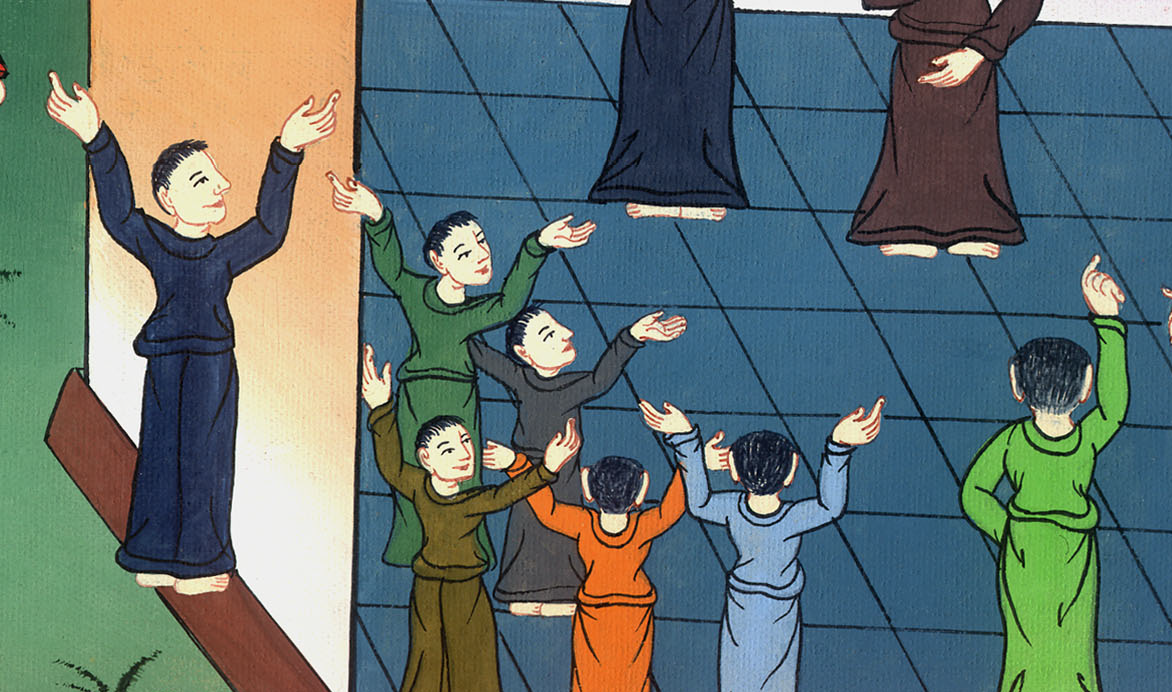 प्रेरितों के काम 15:30,31
33 वे कुछ दिन रहकर भाइयों से शान्ति के साथ विदा हुए कि अपने भेजनेवालों के पास जाएँ। 
34 (परन्तु सीलास को वहाँ रहना अच्छा लगा।)
33-34 After spending some time there, they were sent off by the brothers in peace to return to those who had sent them.
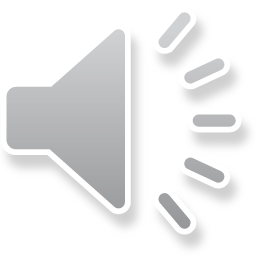 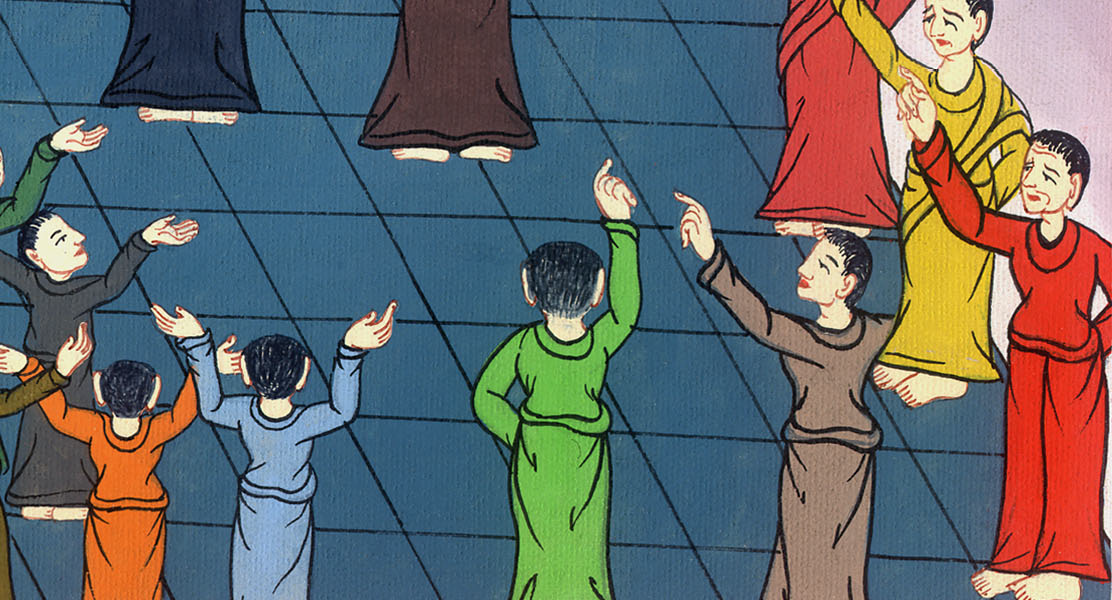 प्रेरितों के काम 15:33
35 और पौलुस और बरनबास अन्ताकिया में रह गए: और अन्य बहुत से लोगों के साथ प्रभु के वचन का उपदेश करते और सुसमाचार सुनाते रहे।
35But Paul and Barnabas remained at Antioch, along with many others, teaching and preaching the word of the Lord.
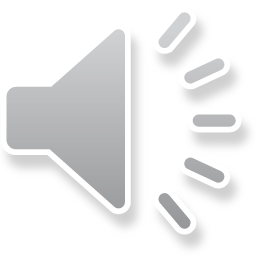 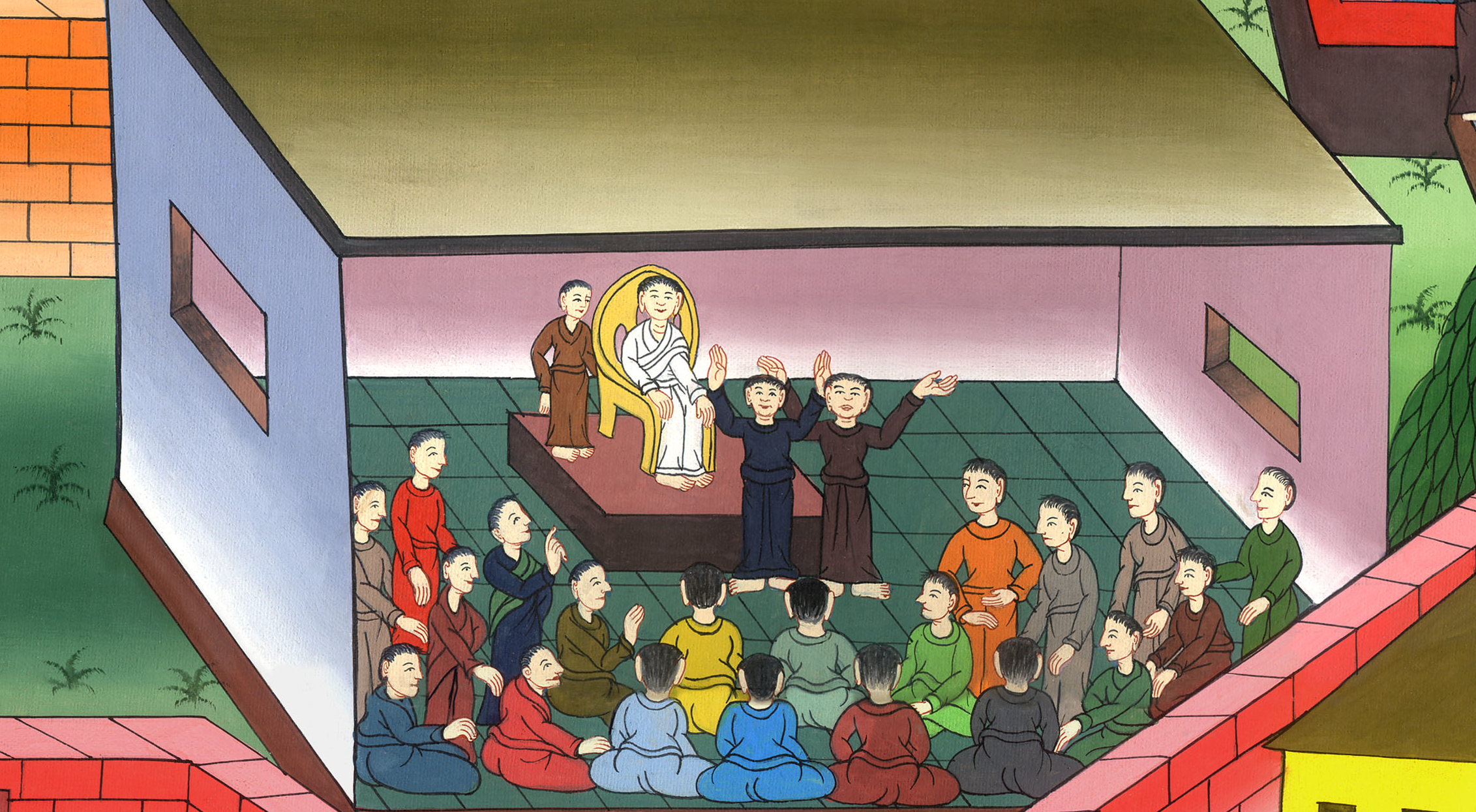 प्रेरितों के काम 15:35